Alapvető kézi kisgépek és faipari alapgépek biztonságtechnikai kifejezései
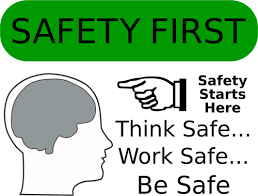 -angolul

1. óra: Safety rules in the workshop
https://www.napofilm.net/hu/napos-films/napo-risky-business
Kockázatos munkahely– Risky business
https://www.napofilm.net/hu/napos-films/napo-in-shocking-situations
Megrázó helyzetek – Shocking situations
Veszélyforrások a faiparban:
Forgácsoló szerszámok élei
Forgácsoló gépek nagy forgácsolási sebessége
Kézi előtolás-közel a forgácsoló szerszám
Működtetés villamos árammal
Faanyag inhomogén, kiszámíthatatlan szerkezete
Gépkezelő figyelmetlensége
Okok!
Rendetlenség a műhelyben
Tárolás, közlekedés, menekülési utak
Nem megfelelő világítás
Egyéni védőeszközök hiánya
Megfelelő ruházat, védőkesztyű, védőszemüveg, fülvédő, bakancs
Kollektív védőeszközök hiánya
Védőburkolatok…
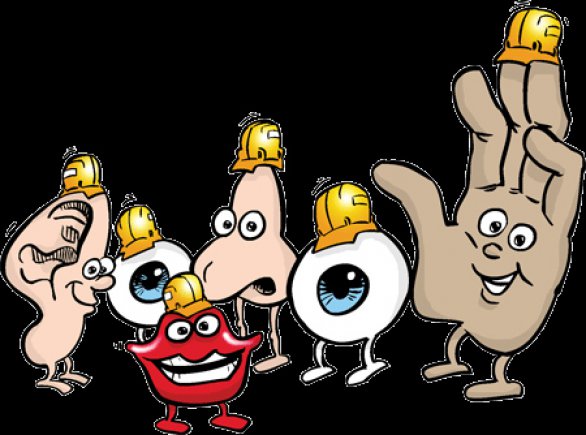 Dress for safety
https://www.youtube.com/watch?v=164eh35WJTs
The imperative is formed with the verb without a subject
Open the window

Listen to me

Pay attention
The negative 
imperative is formed with Do not / Don’t and a verb
Don’t drink that

Don’t play with his dog
Imperative